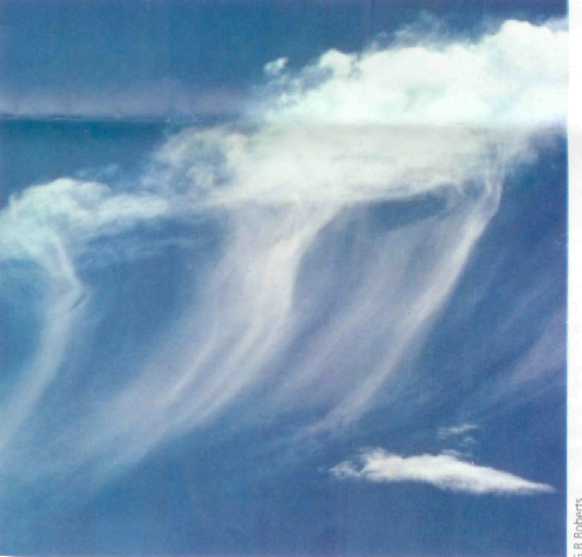 ОБЛАКА
ОБЛАКА
Облака –массы переносимого по воздуху водяного пара - закрывают около 50% земной поверхности в любой данный момент времени. Они являются частью круговорота воды в природе – процесса, обеспечивающего все живое на Земле пресной водой.
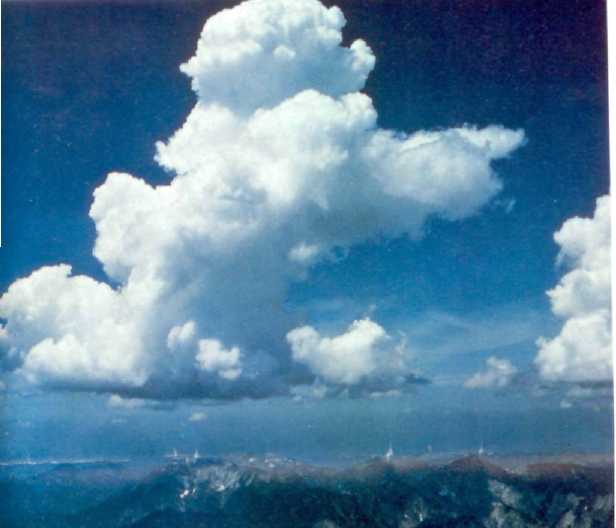 Как образуются облака?
Облака состоят из воды или льда. Водяной пар, испаряющийся с поверхности морей и океанов, присутствует в атмосфере. Чем выше температура, тем больше содержится в воздухе водяного пара. Поднимаясь, он охлаждается. Когда температура падает до определенной отметки, избыток водяного пара конденсируется в капельки воды.
Почему воздух поднимается?
Орографический подъем происходит при  движении воздуха  через горы.
Турбулентность – происходит в результате резкого изменения направления и скорости ветра.
В результате орографического подъема  могут образоваться облака разных видов: горный туман, облачная шапка, флагоподобные, чечевицеобразные, вихревые.
Образование орографических облаков
Флагообразное облако
 у пика горы в Гималаях
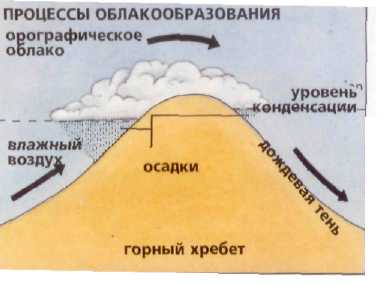 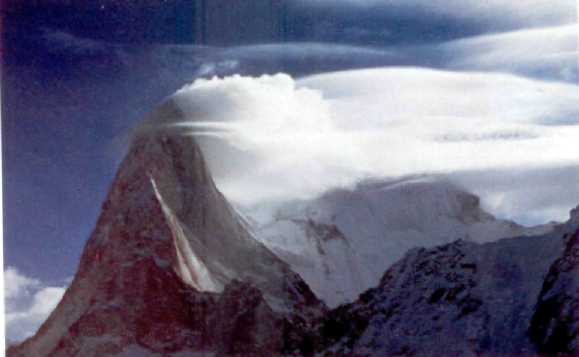 Образование конвективного облака.
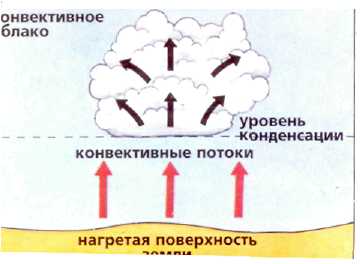 Фронтальное облако
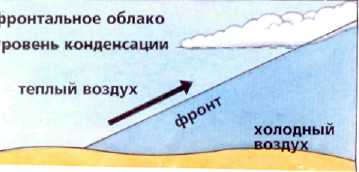 Типы облаков
Наши  предки  пытались  описать  и  классифицировать  облака.
Но первым, кому это удалось был французский натуралист Жан Батист Ламарк. В 1802 году он предложил классифицировать облака по трем или пяти ярусам. В этом же году английский химик Люк Говард  разработал классификацию, включающую три типа и дал им латинские названия: перистые, слоистые, кучевые.
Сегодня ВМО различает 10 типов облаков.
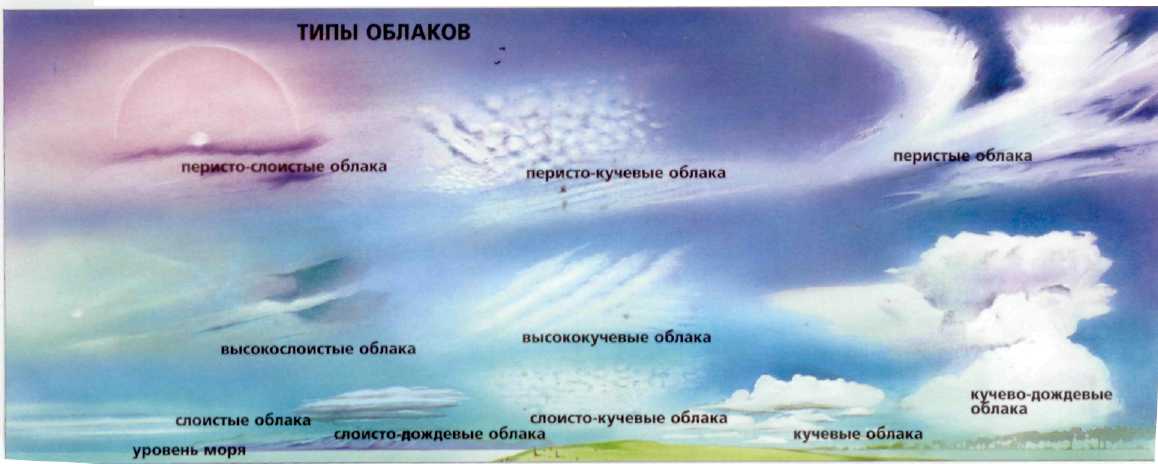 Верхний ярус от 6 – 18км:Перистые, перисто-слоистые, перисто-кучевые.Состоят из кристаллов льда, имеют форму тонких белых полос, барашков, ослепительно-белых кружев. Осадков не приносят.
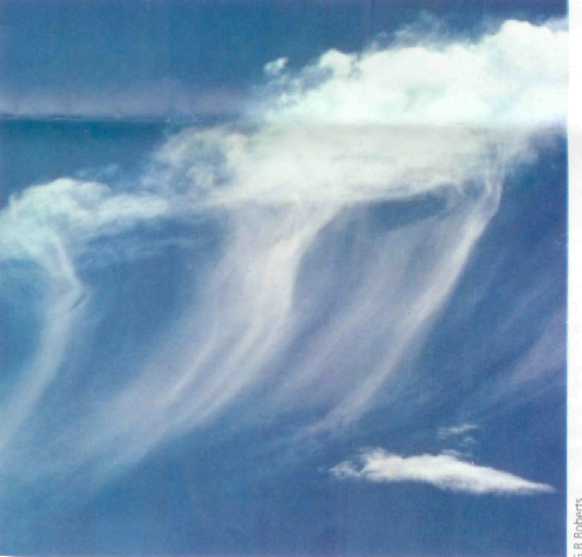 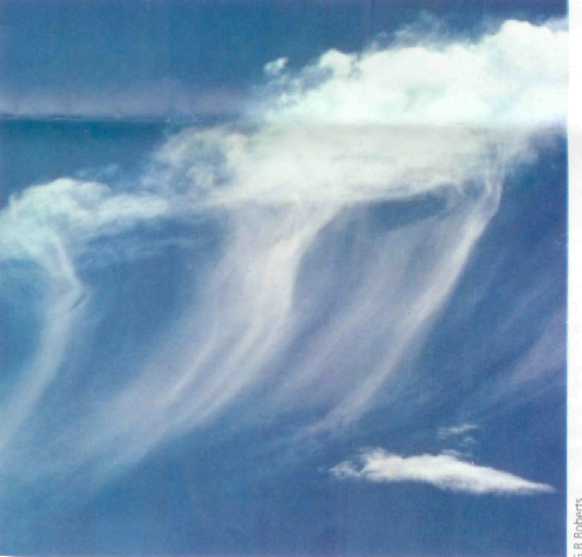 Средний ярус  от 2-6 км:Высококучевые, высокослоистые. Состоят из смеси капелек воды и кристаллов льда. Выглядят как серо-белые разорванные пласты, или серо-голубые цельные полотна. Осадков из них выпадает мало
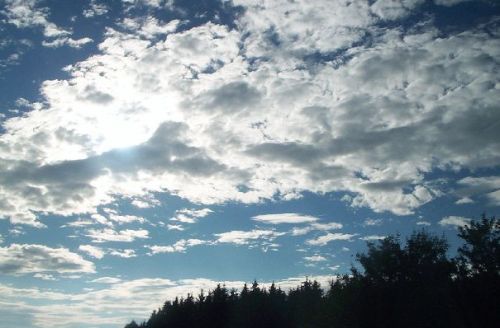 Нижний ярус до2 км:кучевые, слоисто-кучевые, слоистые, слоисто-дождевые, и кучево-дождевые.Три первых типа состоят из капелек воды, остальные из смеси воды и льда.Похожи на серое полотно, приносят моросящие осадки. Слоистые  выглядят как темно-серый пласт и несут обложные дожди или снег. Кучевые – это плотные, темные облака, похожи на большие горы, ассоциируются с сильным дождем и грозами.
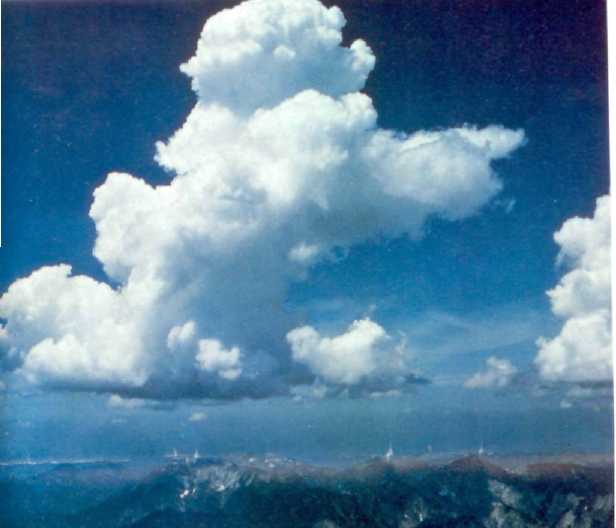 Можно ли предсказать погоду по облакам?
Красные облака на небе во время заката часто гарантируют ясную погоду на следующий день.
Облака медного оттенка с яркими серебристыми краями несут грозы летом и град зимой.
Рассветное небо, покрытое кроваво-красными пятнами, предвещает бурю.
Небо в «барашках» перисто-кучевых облаков нередко предвещает конец периода установившейся погоды.
Перистые облака часто указывают на изменение погоды.
Кучево-дождевые облака приносят грозы с дождем, снегом и градом.
Знаете ли вы?
******
Затерявшиеся в море моряки могут найти дорогу по облакам. Кудрявые облака обычно образуются над островами.
                *******
Самые высокие облака – перистые. Онимогут достигать высоты 18 км и содержат до 500 тыс. тонн влаги.
                 *******
Чтобы искусственно вызвать дождь, облака с самолета бомбардируют кристаллами йодистого серебра. Вода  вокруг них конденсируется и выпадает в виде дождя или снега.
                     ******
Самое влажное место на земле – остров Кауаи (Гавайи). Здесь дождь идет 335-360 дней в году.
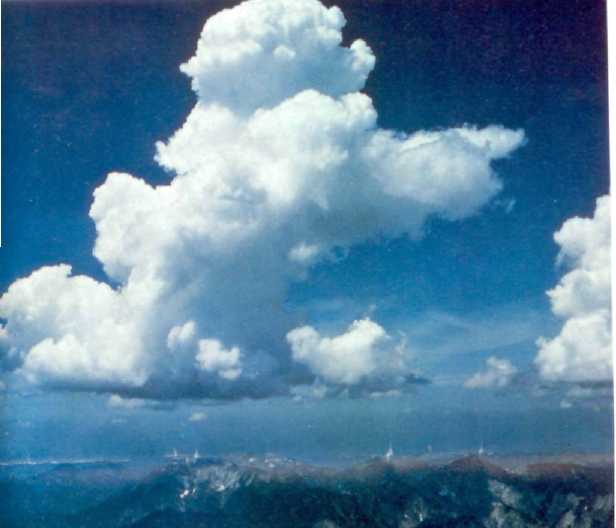